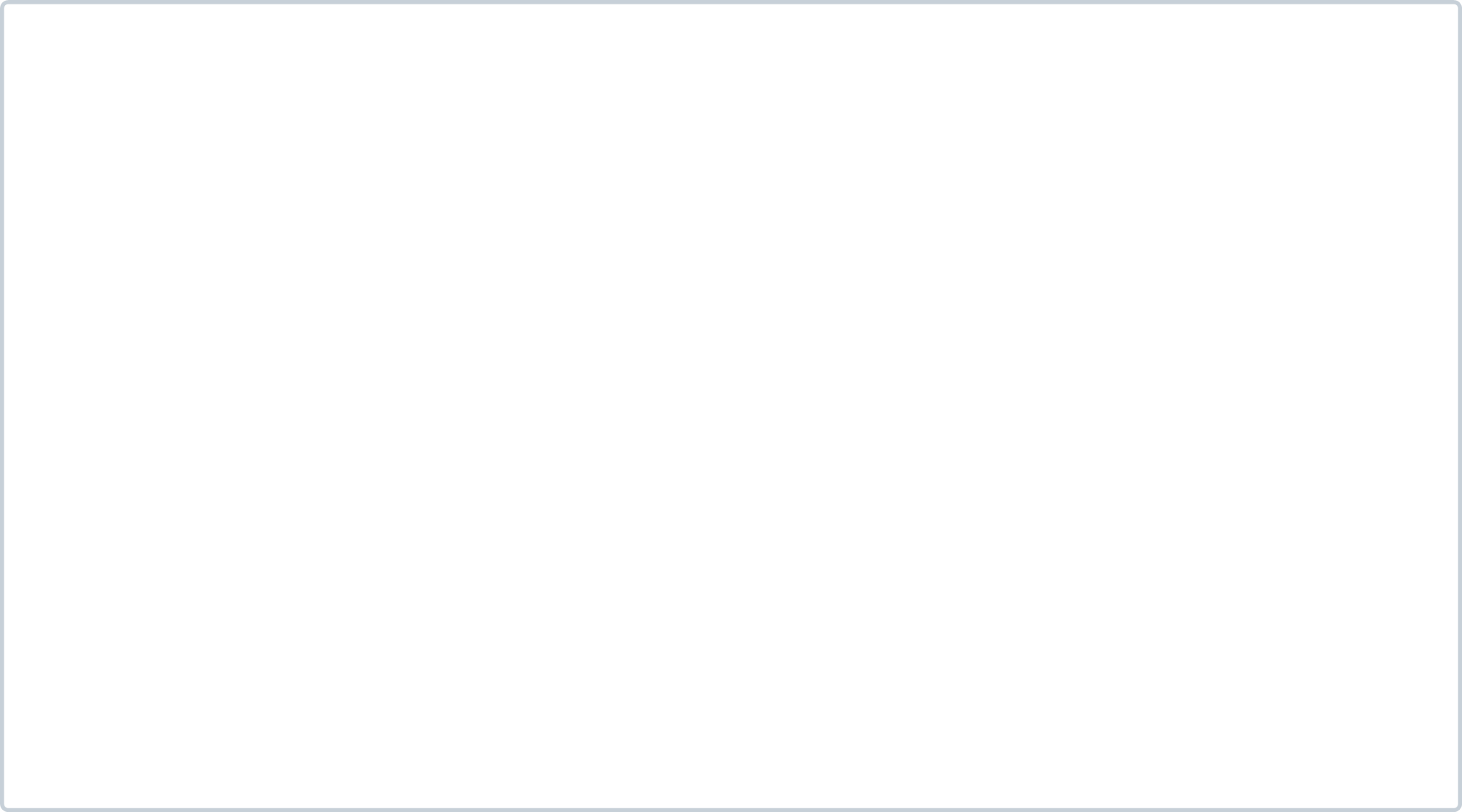 L
L
E
O
H
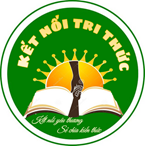 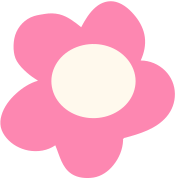 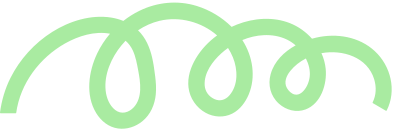 Công nghệ
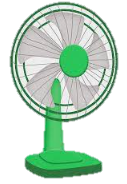 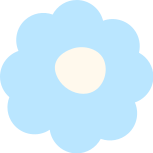 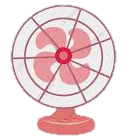 Bài 3: Sử dụng quạt điện
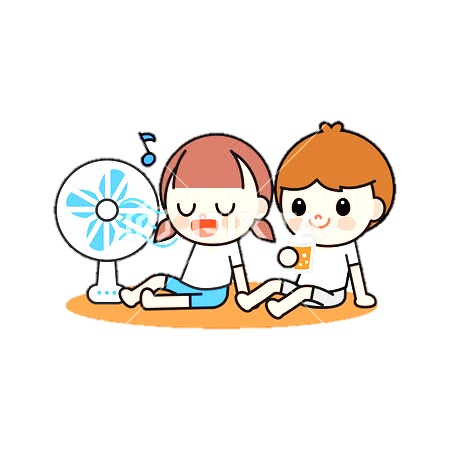 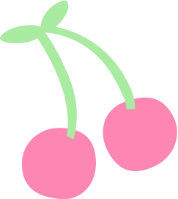 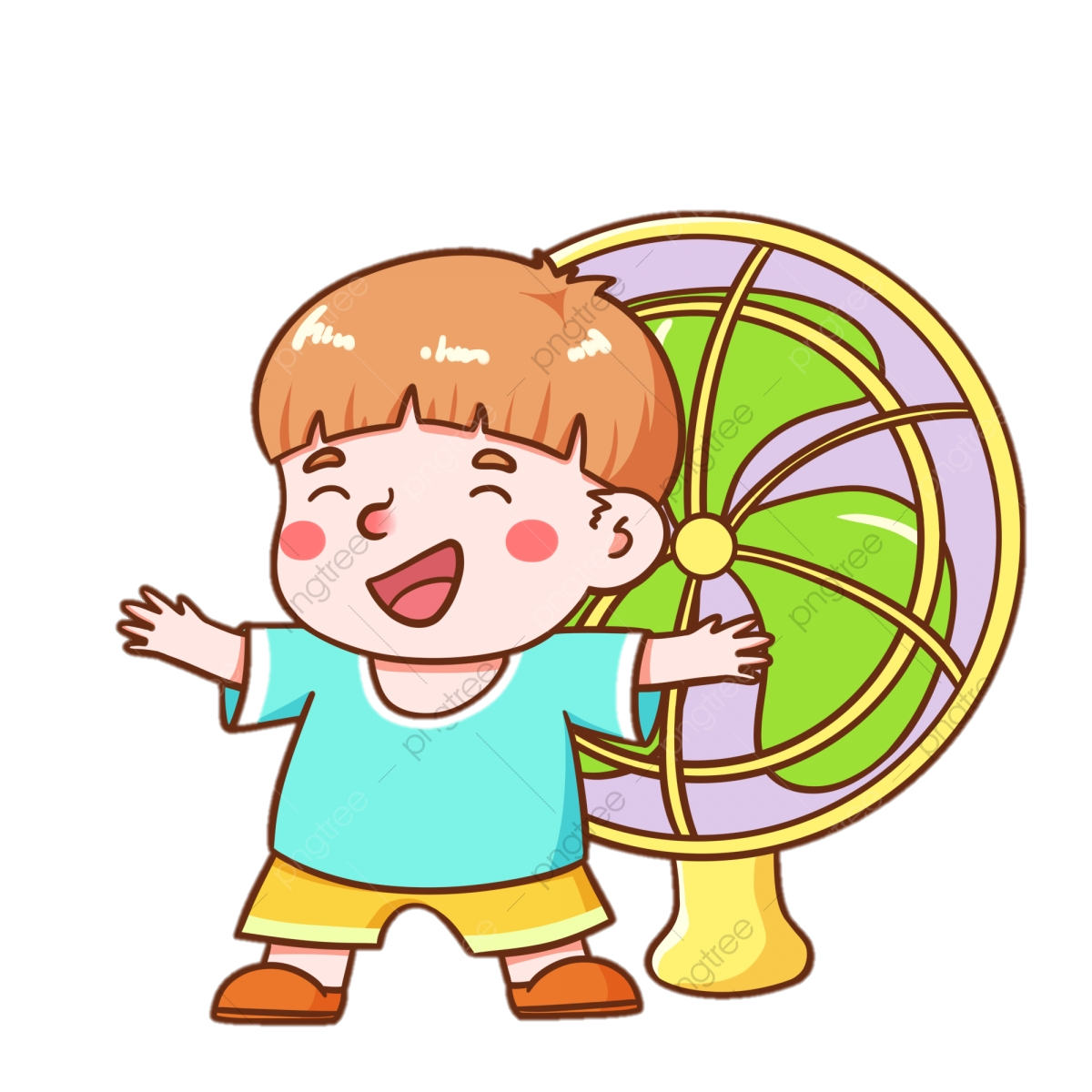 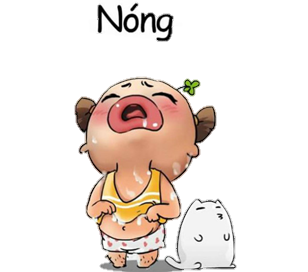 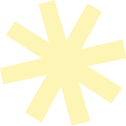 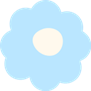 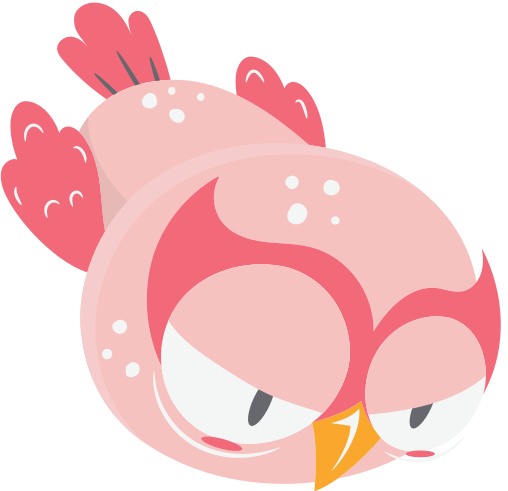 Khởi động
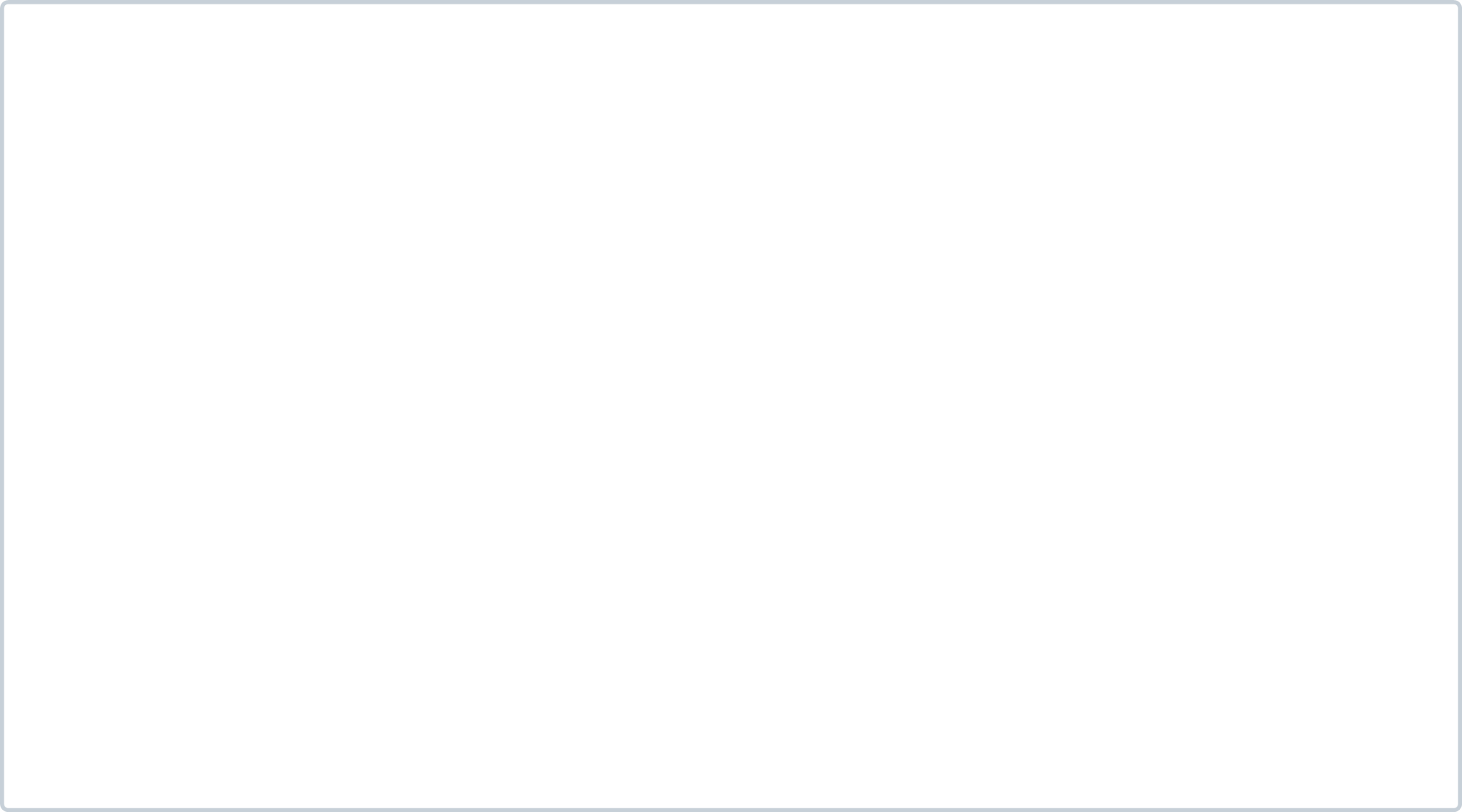 Nghe bài hát:  đồ dùng bé yêu
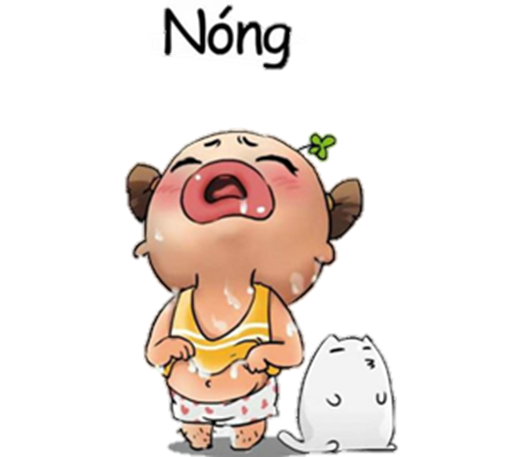 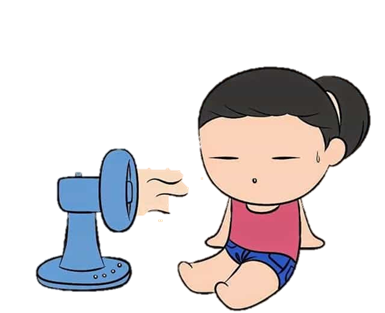 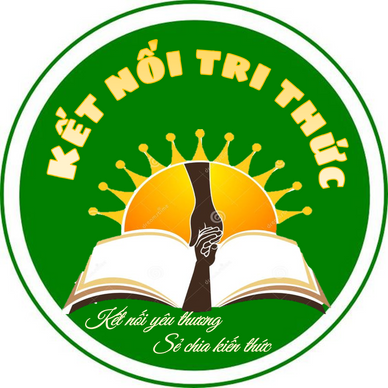 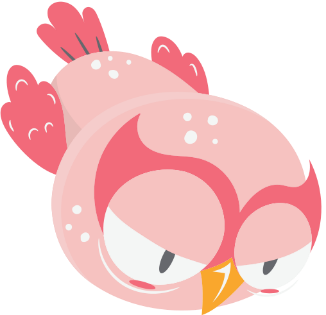 Khởi động
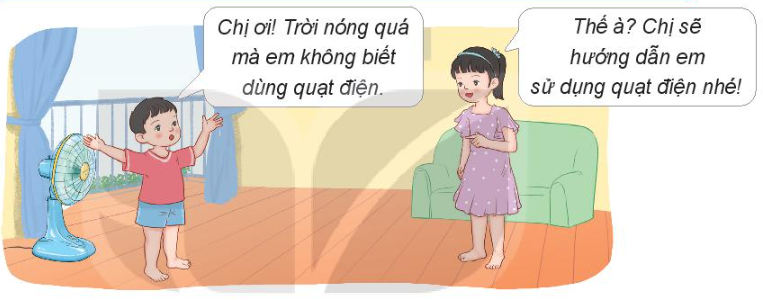 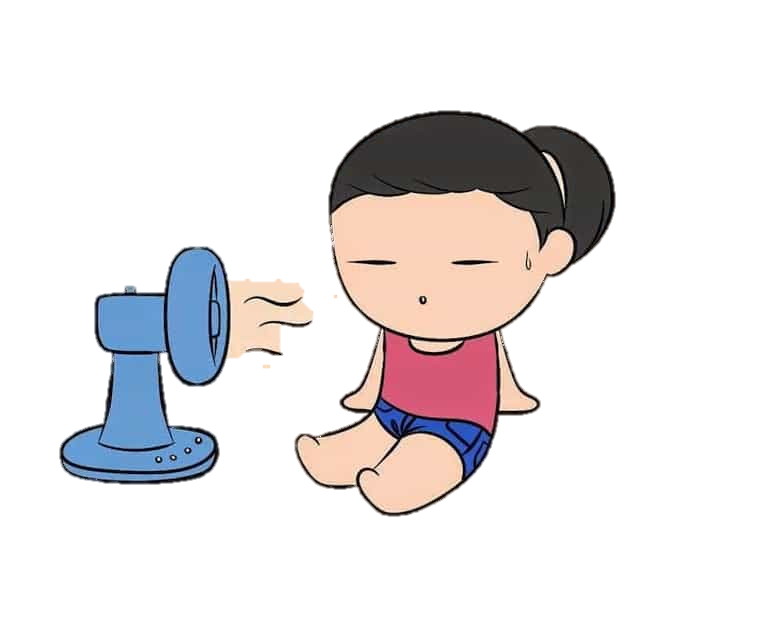 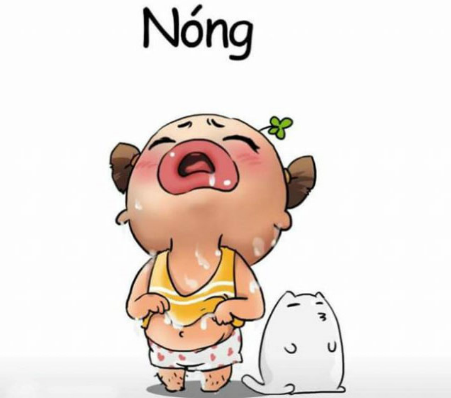 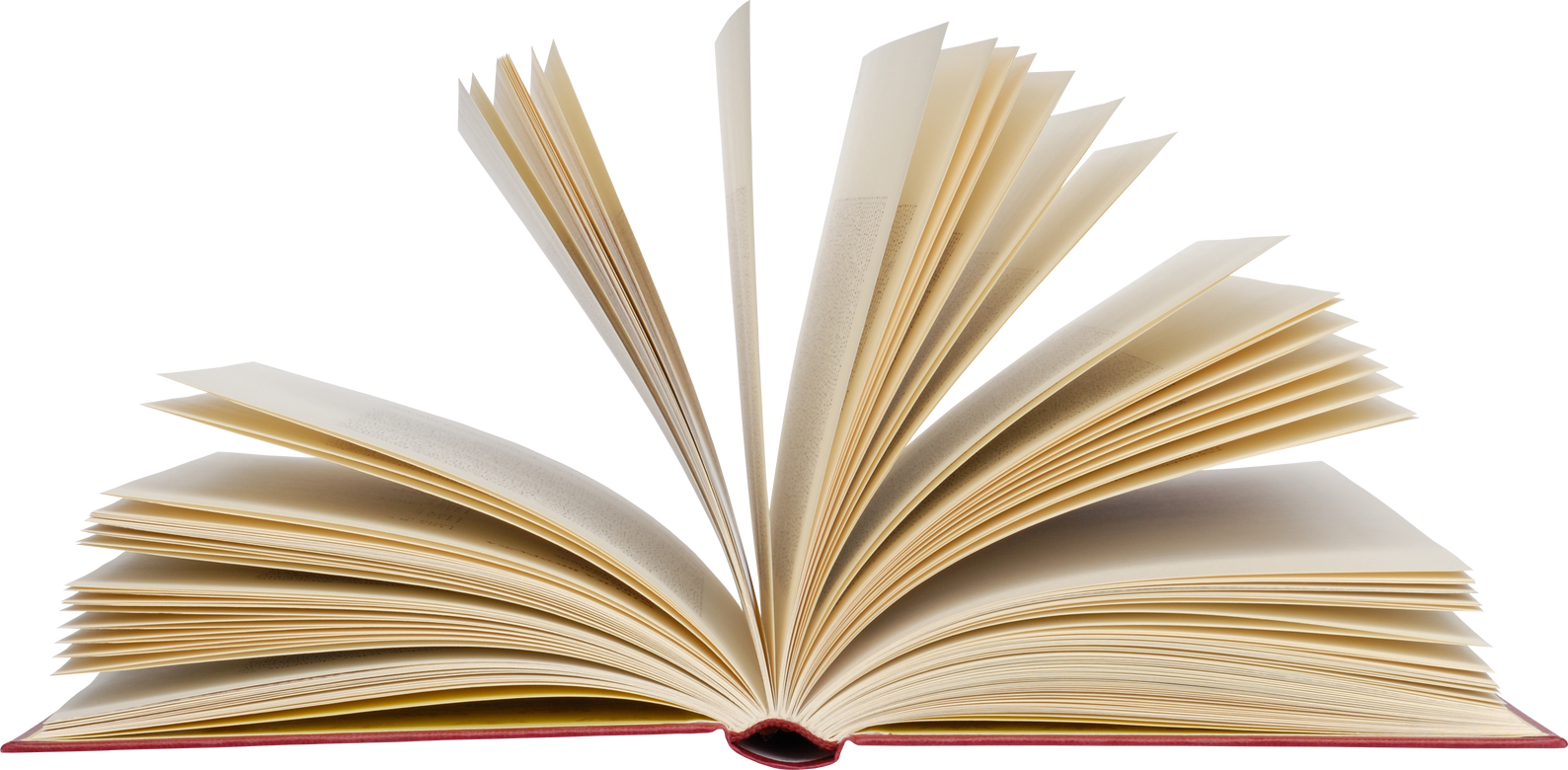 Khám phá
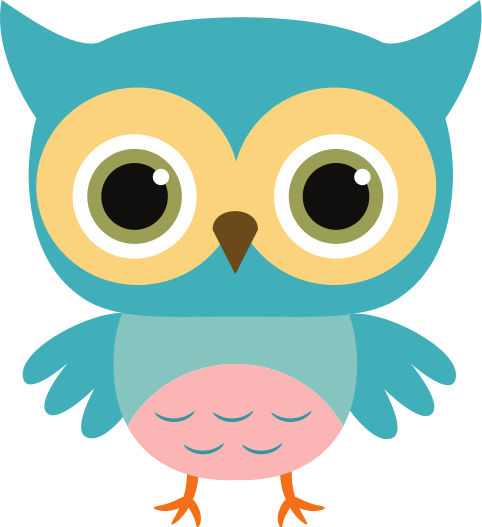 Hoạt động 1
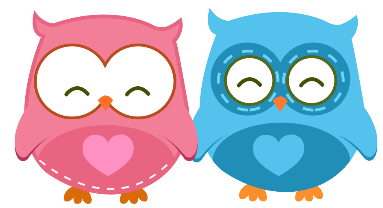 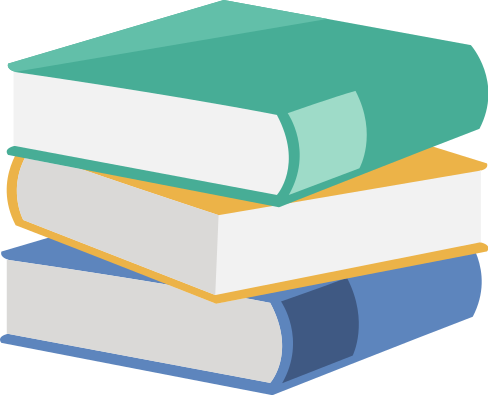 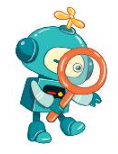 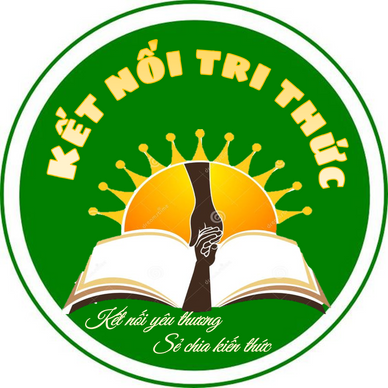 1. Tác dụng của quạt điện
- Em hãy quan sát Hình 1 và cho biết bạn nhỏ đang sử dụng quạt điện để làm gì?
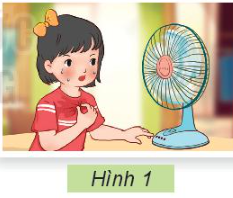 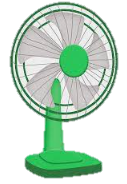 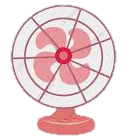 Bạn nhỏ đang sử dụng quạt điện để làm mát.
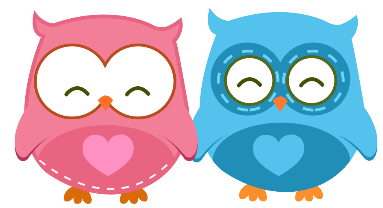 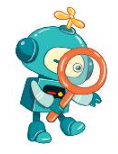 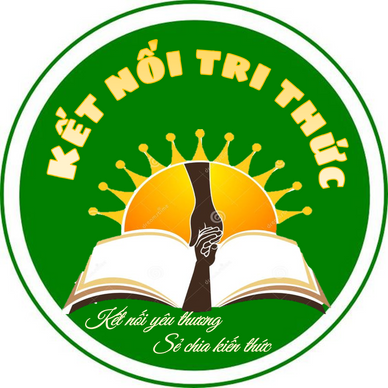 1. Tác dụng của quạt điện
Em hãy sắp xếp các thẻ tên dưới đây tương ứng với mỗi loại quạt có trong Hình 2
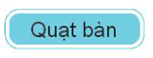 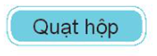 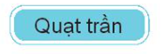 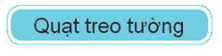 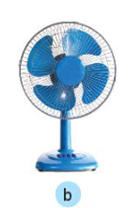 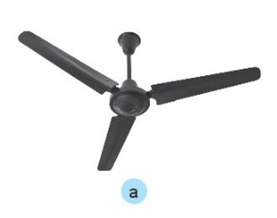 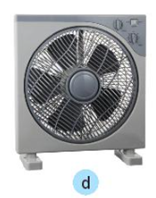 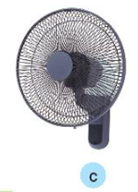 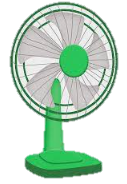 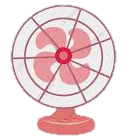 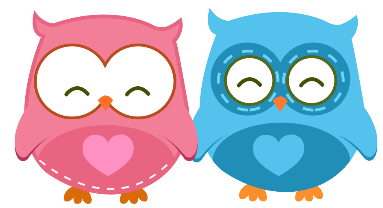 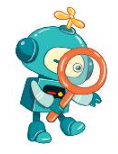 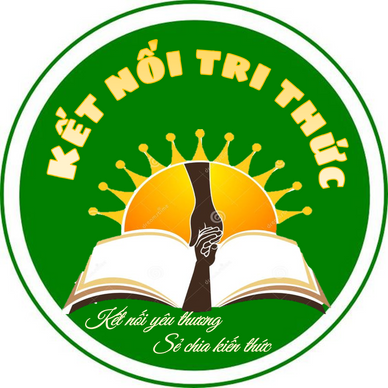 Một số loại quạt trần
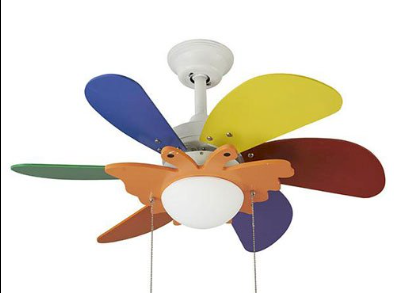 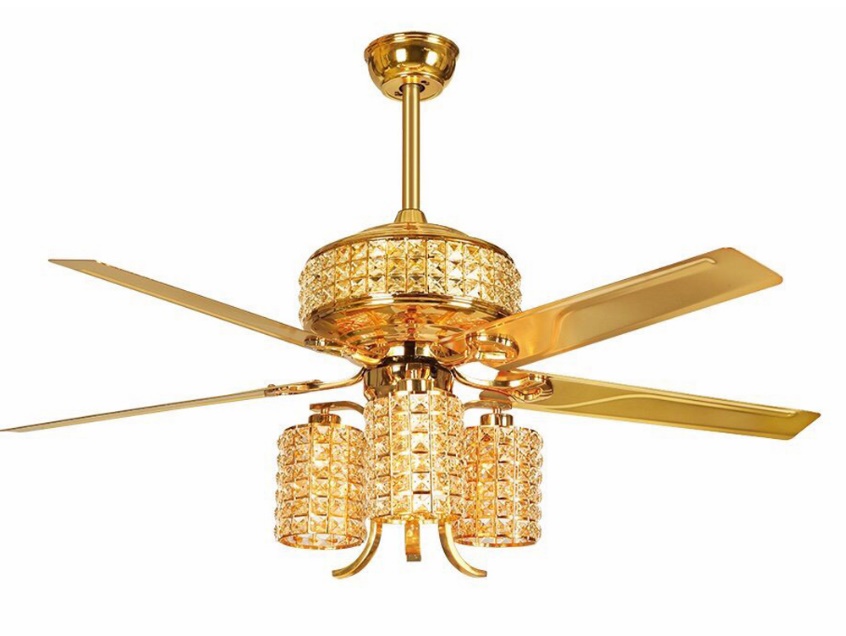 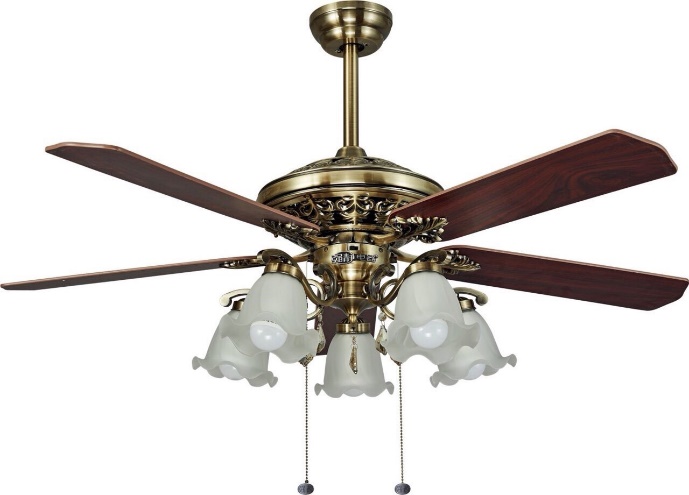 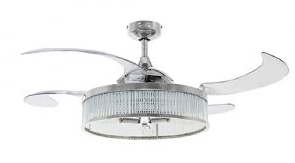 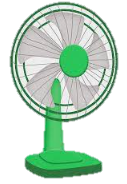 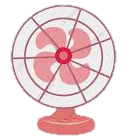 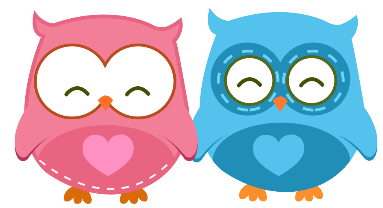 Hoạt động 2
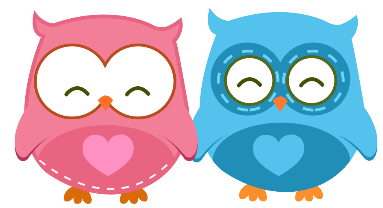 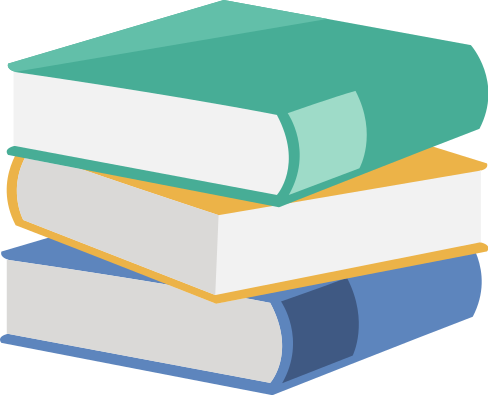 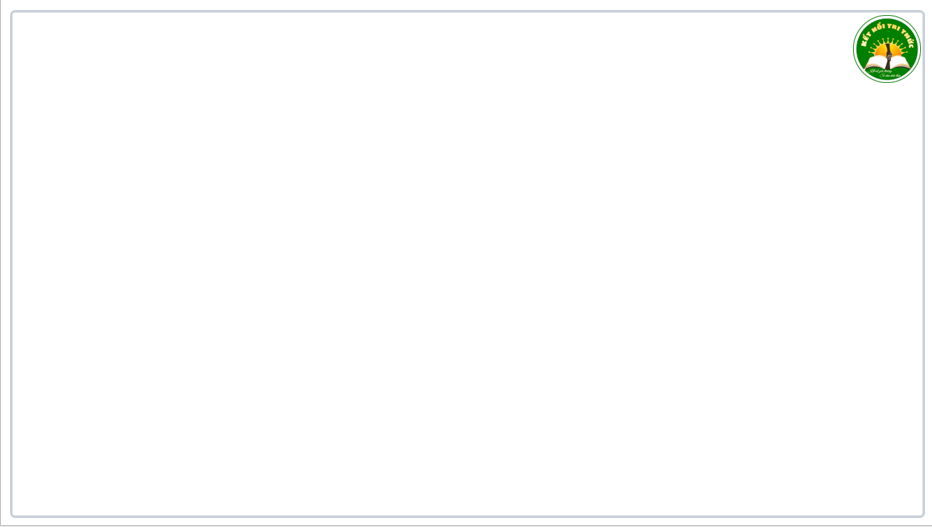 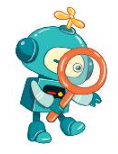 2. Một số bộ phận chính của quạt điện
- Em hãy quan sát Hình 3 và gọi tên các bộ phận tương ứng của quạt điện theo các thẻ tên dưới đây.
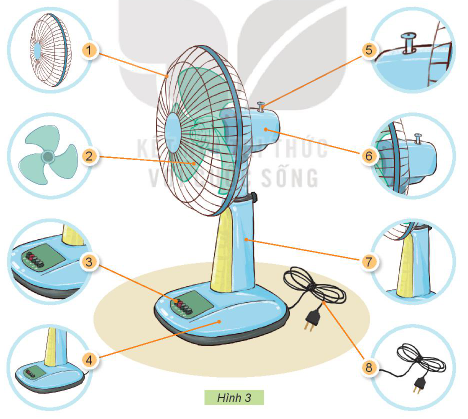 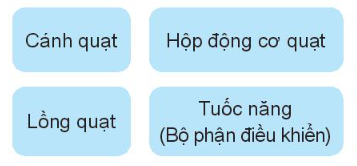 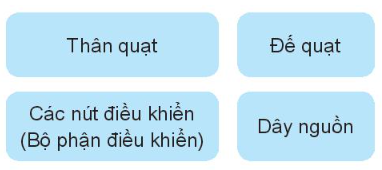 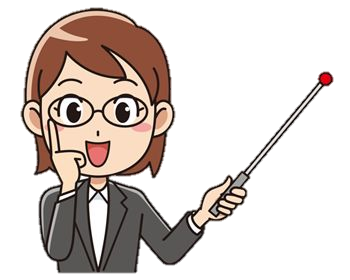 Thảo luận nhóm
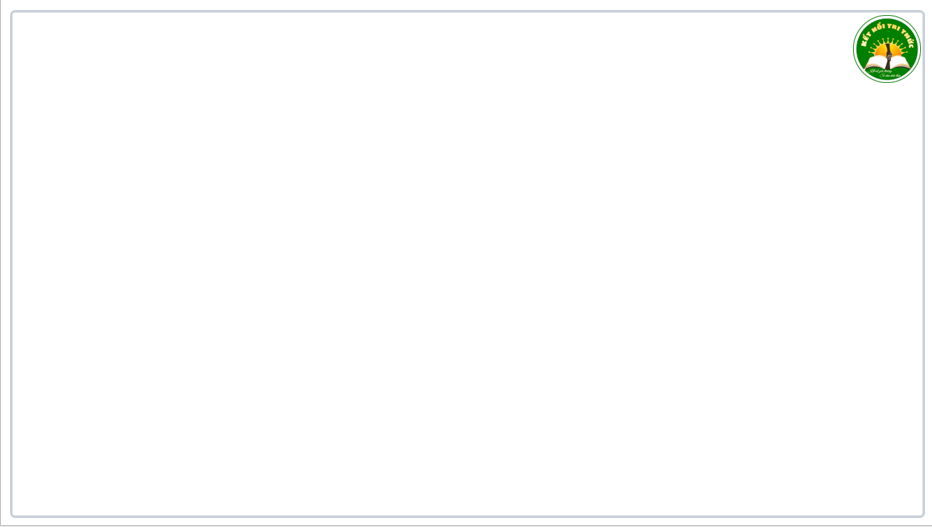 2. Một số bộ phận chính của quạt điện
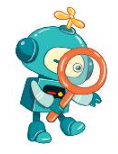 - Những mô tả về tác dụng sau đây tương ứng với bộ phận nào của quạt điện?
Bật, tắt và điều chỉnh tốc độ                                                jjjjjjjjjjquay của cánh quạt.
Bảo vệ cánh quạt và an toàn                                                jjjjjjjjjjcho người sử dụng
Đỡ động cơ và cánh quạt, có jjjjjjjjjjthể điều chỉnh độ cao của jjjjjjjjjjquạt cho người sử dụng
a
b
i
Chứa động cơ của quạt
Nối với nguồn điện
Thay đổi hướng gió
Tạo ra gió
Giữ cho quạt đứng vững
c
e
h
d
g
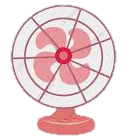 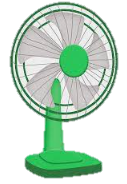 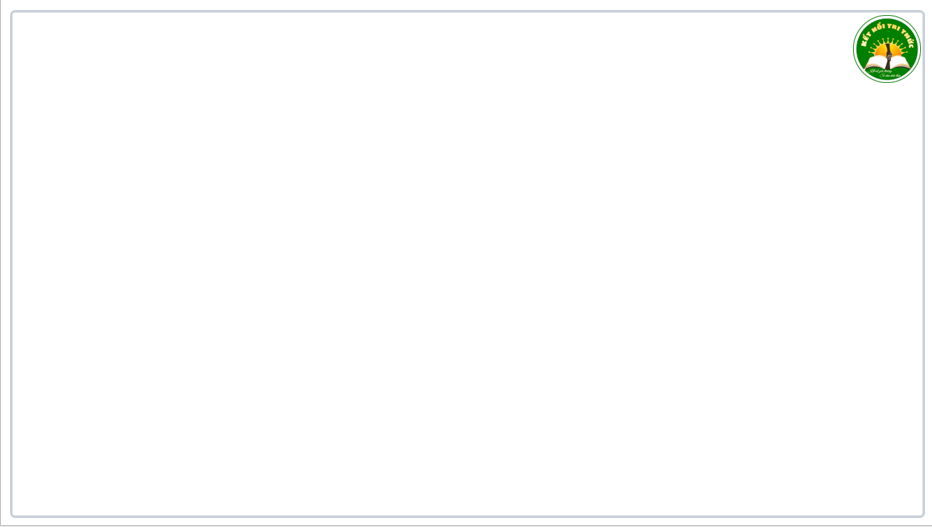 2. Một số bộ phận chính của quạt điện
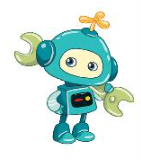 Em cùng bạn quan sát và gọi tên những bộ phận chính của một chiếc quạt điện.
Dây nguồn
Hộp động cơ quạt
Lồng quạt
Thân quạt
Cánh quạt
Các nút điều khiển
Đế quạt
Tuốc năng
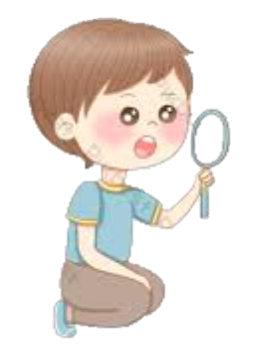 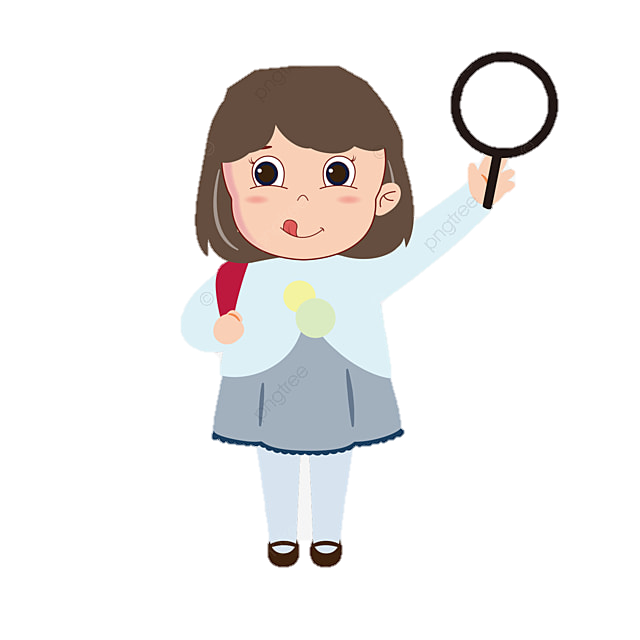 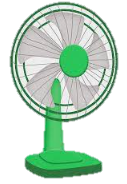 Hoạt động 3
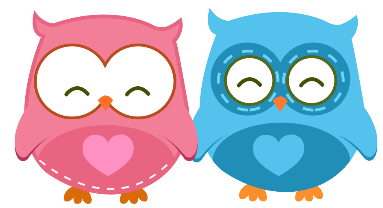 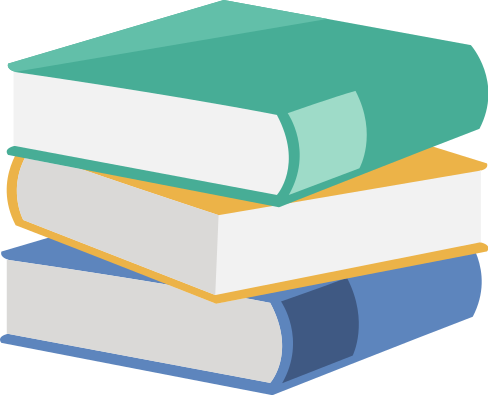 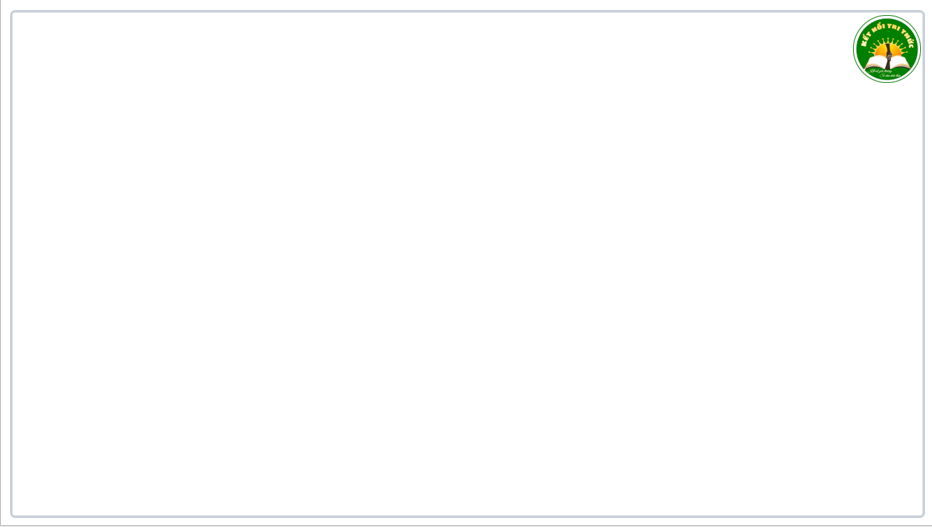 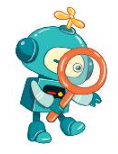 3. Sử dụng quạt điện đúng cách và an toàn
Em hãy sắp xếp các bước trong Hình 4 theo thứ tự hợp lí khi sử dụng quạt điện
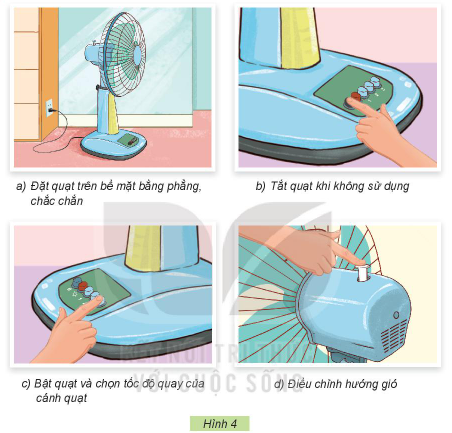 Thảo luận nhóm
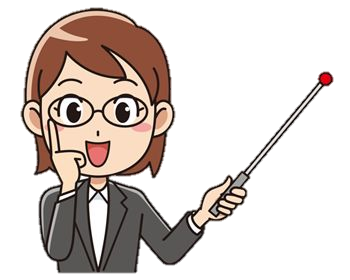 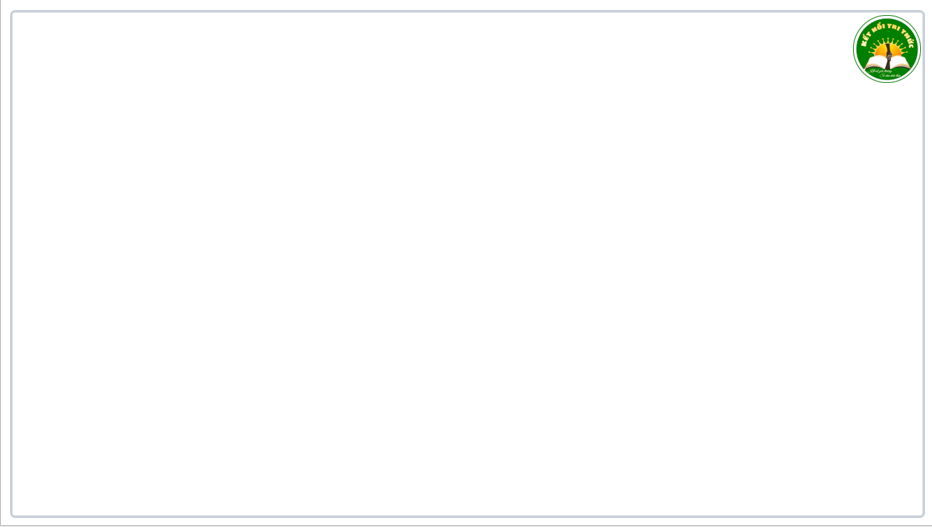 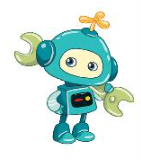 Em cùng bạn thực hành các bước sử dụng quạt điện.
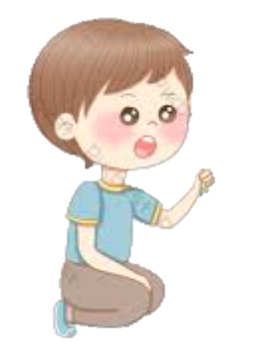 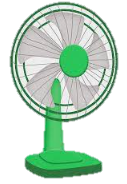 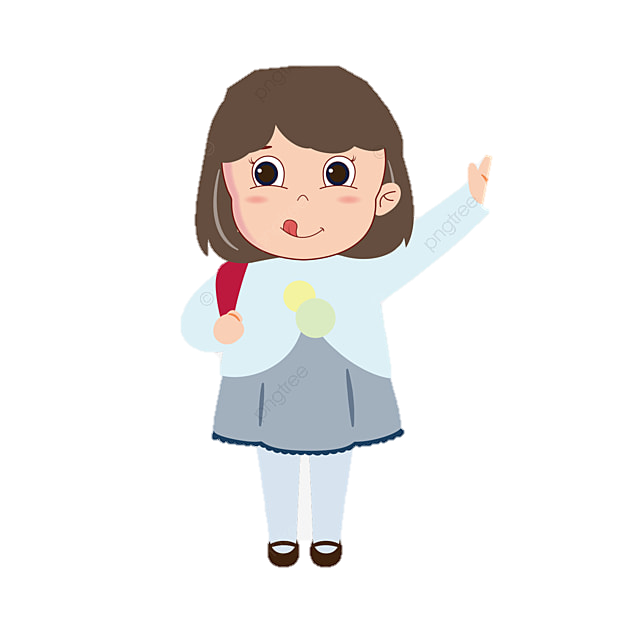 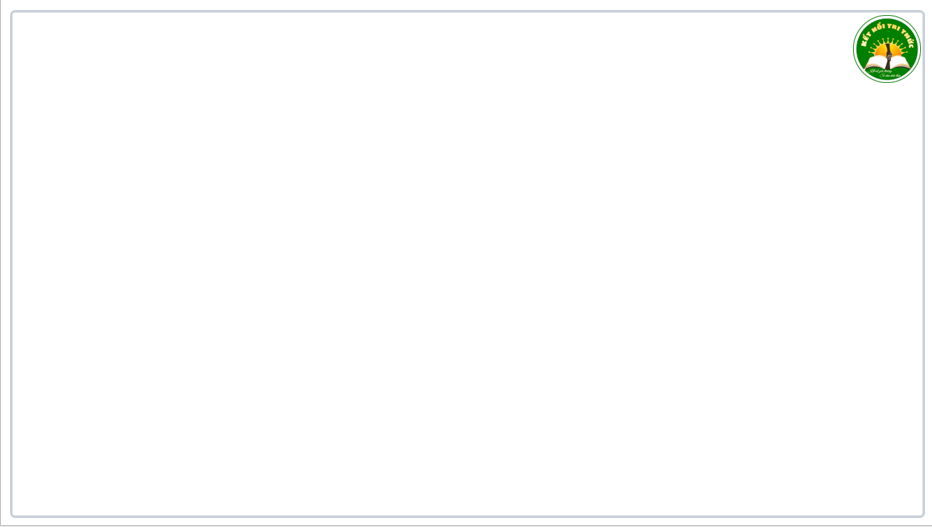 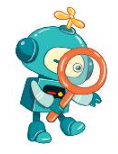 Em hãy cho biết tại sao các tình huống sử dụng quạt điện trong Hình 5 là mất an toàn?
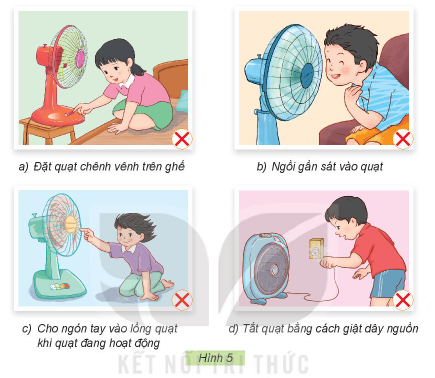 Thảo luận nhóm
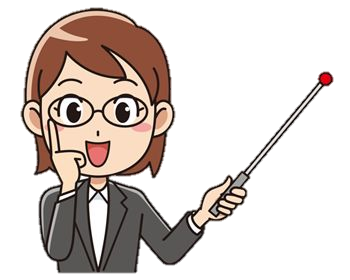 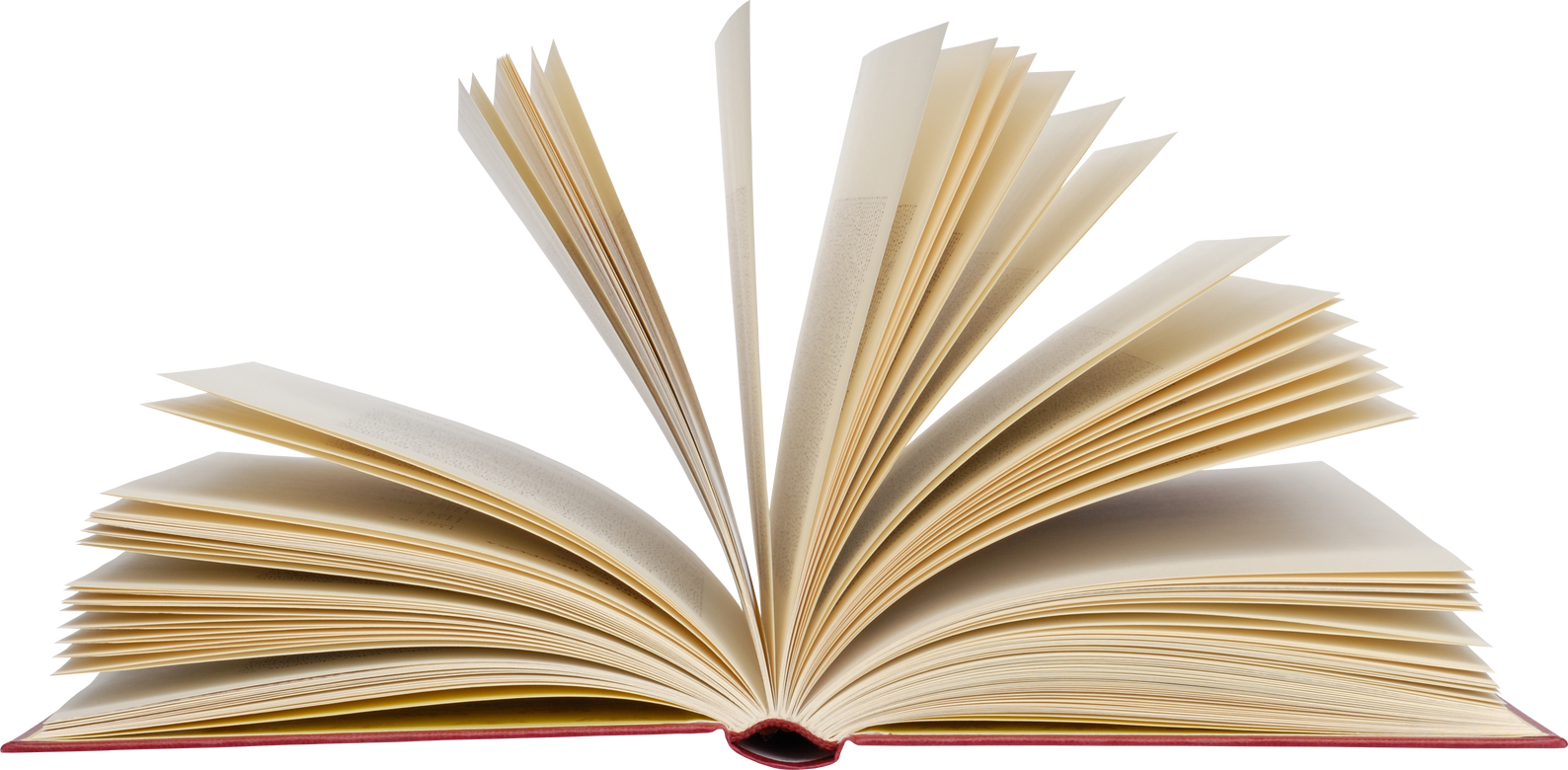 Vận dụng
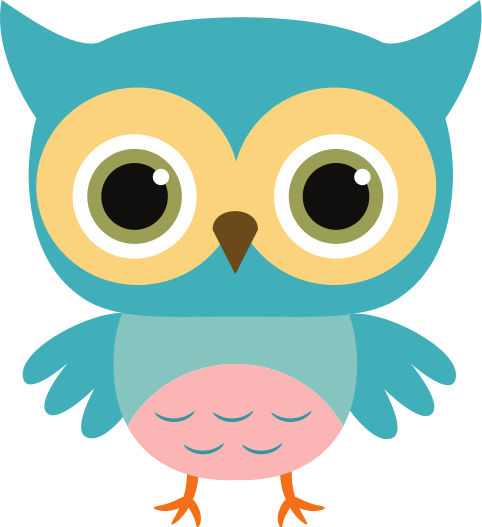 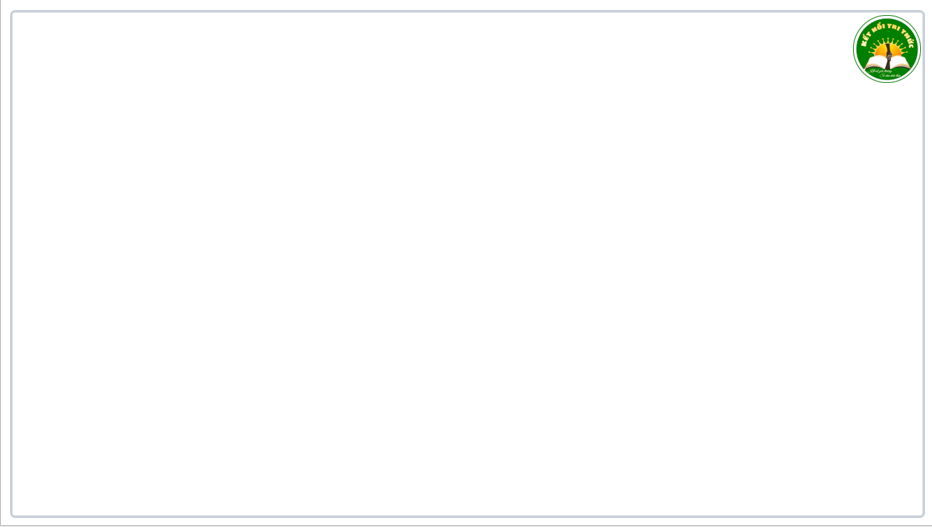 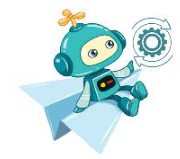 Em hãy chia sẻ với bạn:
- Trong gia đình em có những loại quạt điện nào? Mỗi loại quạt được dùng ở đâu và trong trường hợp nào?
- Cách sử dụng quạt điện đúng cách và an toàn.
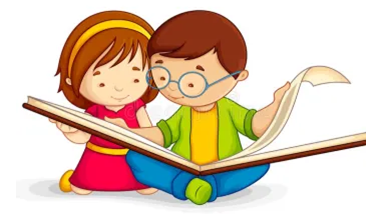 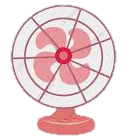 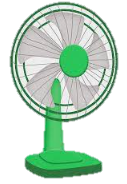 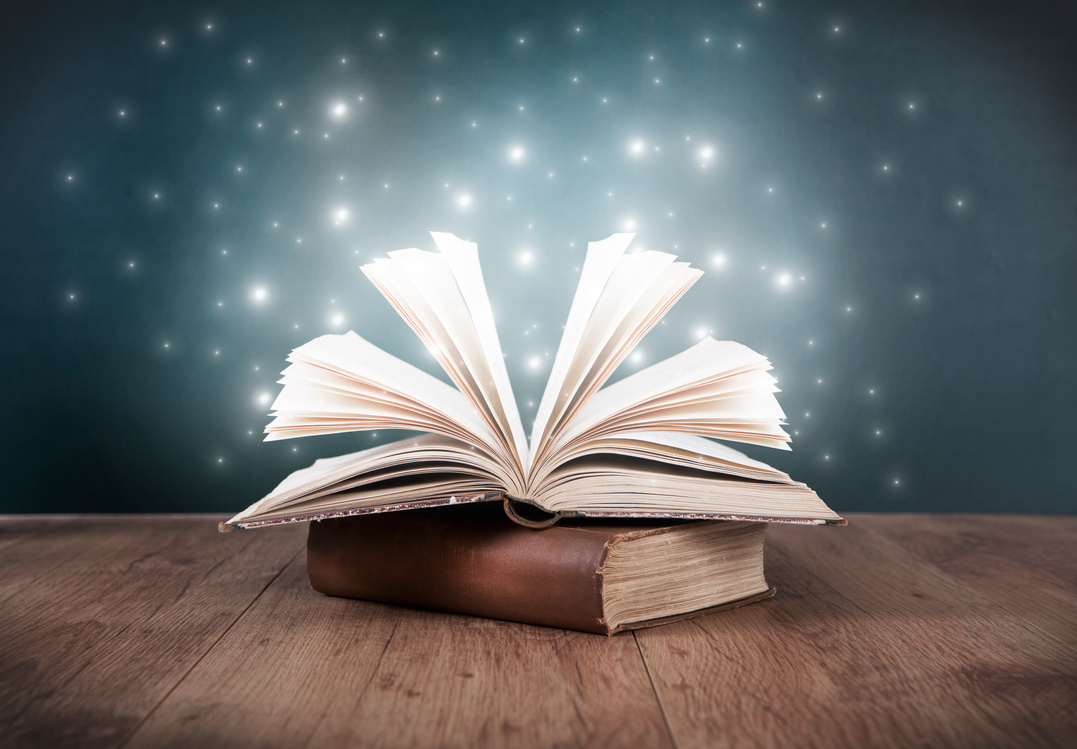 Củng cố
            Dặn dò
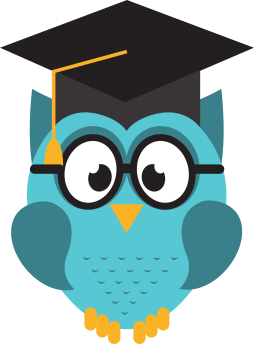